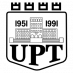 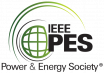 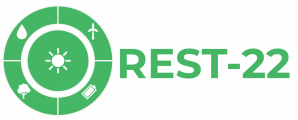 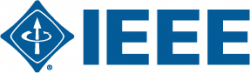 Science Project Title
Your name | Teacher’s name | University
Problem / Question
Materials
Results
Enter your question here (statement of the problem)
Hypothesis
Add your answer / solution here
Write hypothesis before you begin the experiment
This should be your best educated guess based on your research
Procedure
Include results based on your experiments
Result 2
Result 3
Project Overview
Add a brief overview or summary of your project. (Use the Bullets button on the Home tab to remove the bullets.)
Conclusion
Brief summary of what you discovered based on results
Indicate and explain whether or not the data supports your hypothesis
Variables / Research
Data / Observations
Observation 1
Observation 2
Observation 3
Works Cited
Include print and electronic sources in alphabetical order
[Speaker Notes: To change this poster, replace our sample content with your own. Or, if you'd rather start from a clean slate, press the New Slide button on the Home tab to insert a new page. Now enter your text and pictures in the empty placeholders. If you need more placeholders for titles, subtitles or body text, copy any of the existing placeholders, then drag the new one into place.]